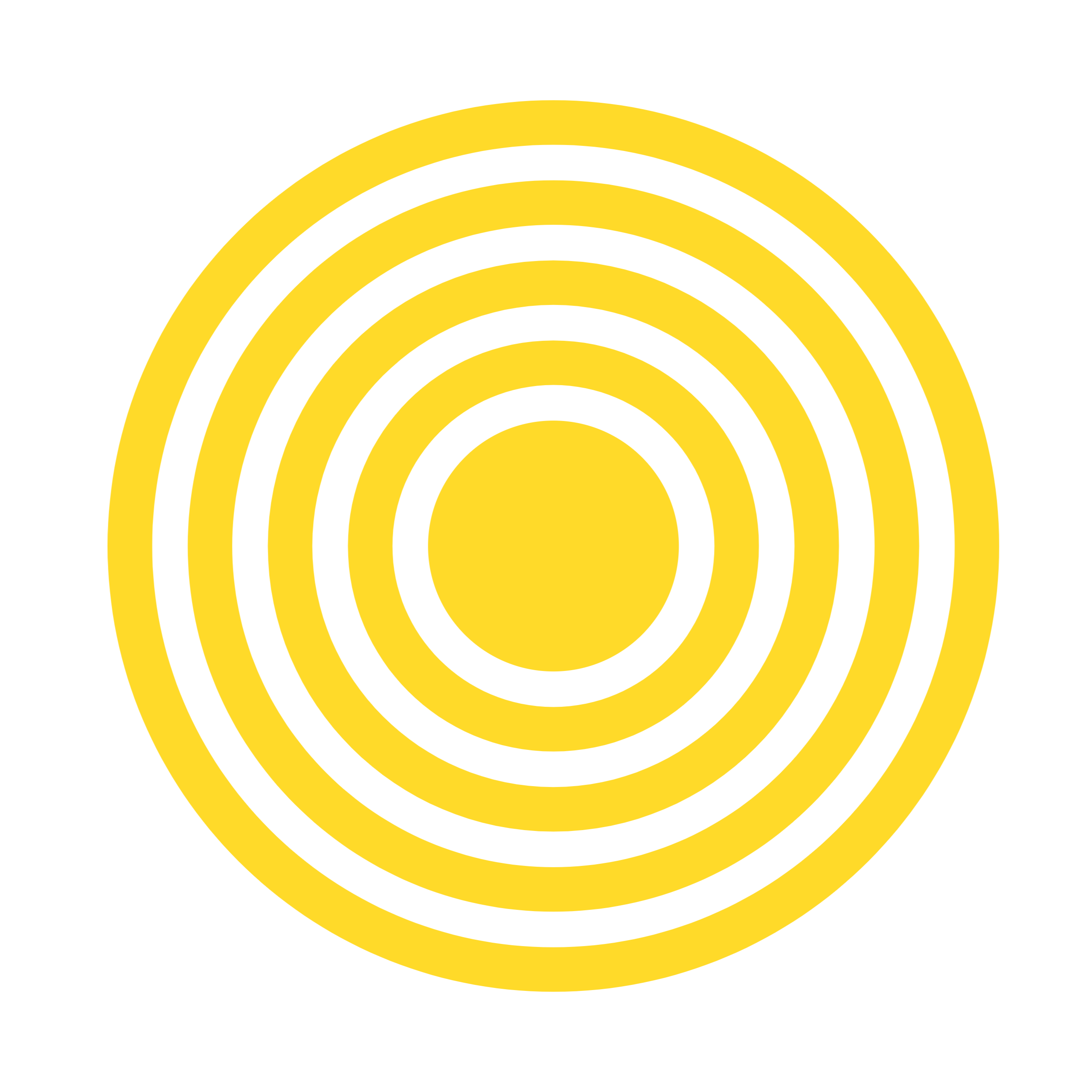 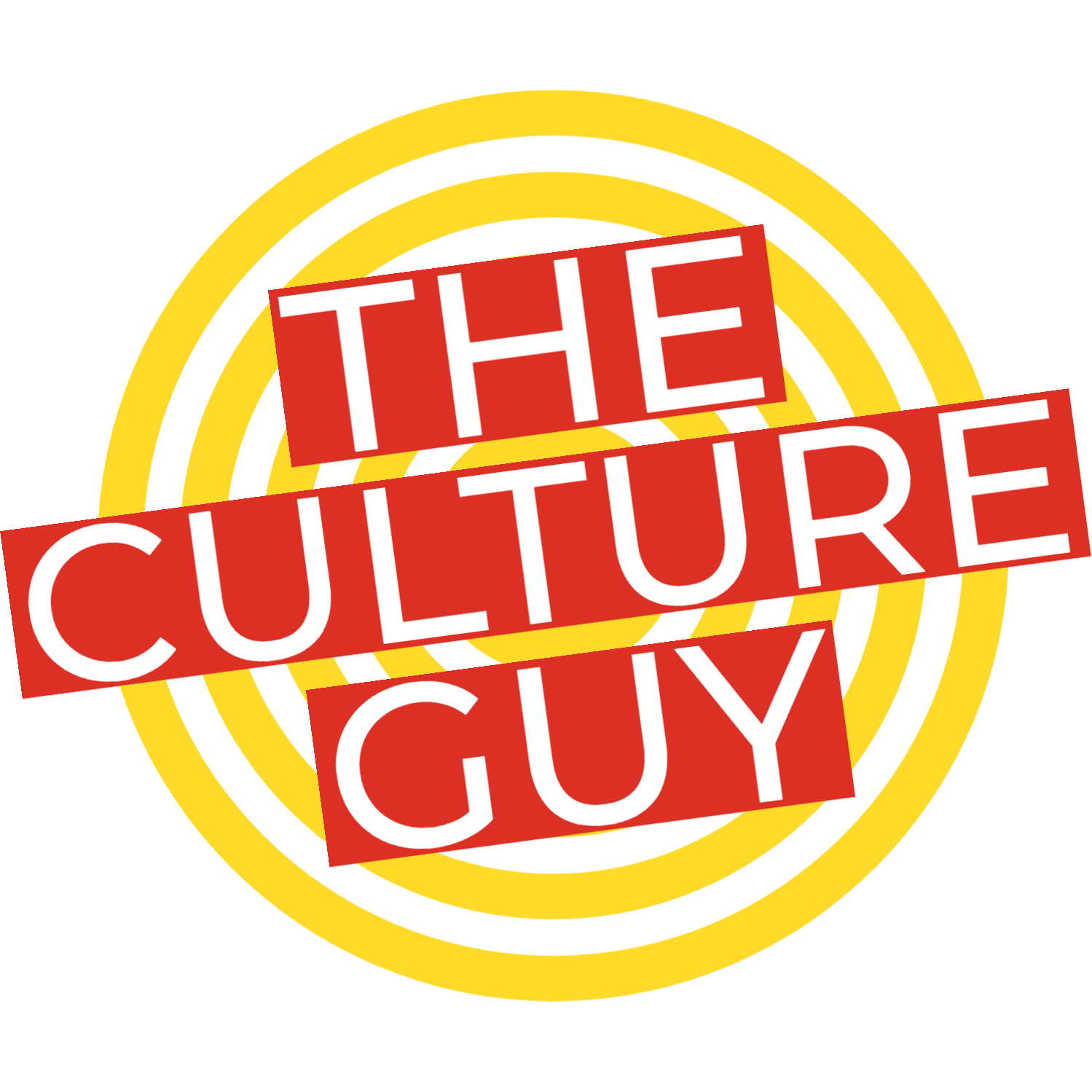 UNDERSTANDING MY
LEADERSHIP STYLE
SIX SESSIONS
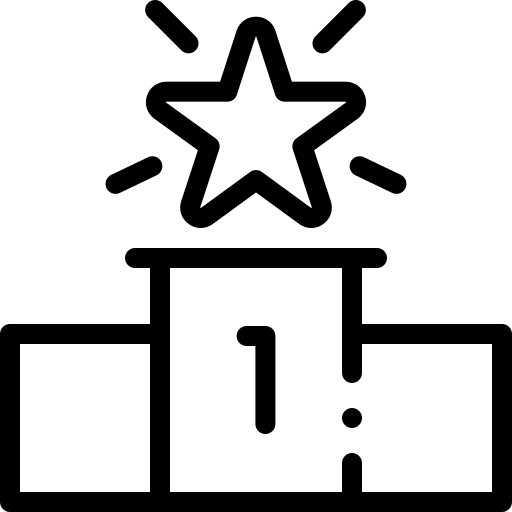 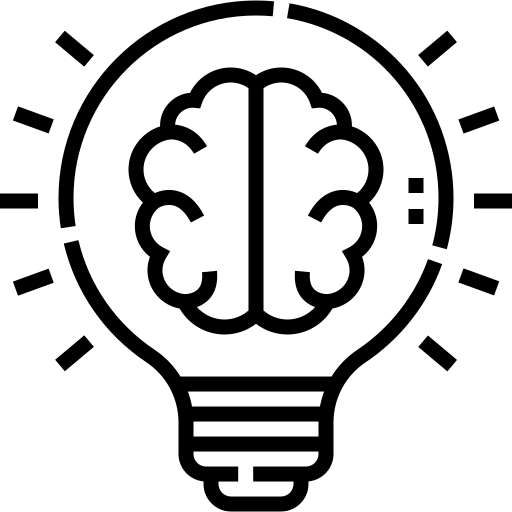 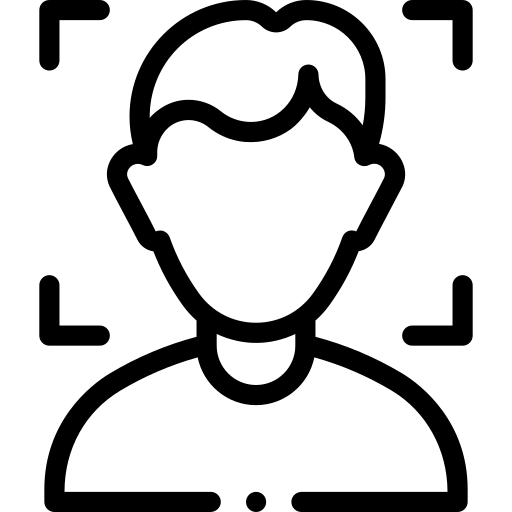 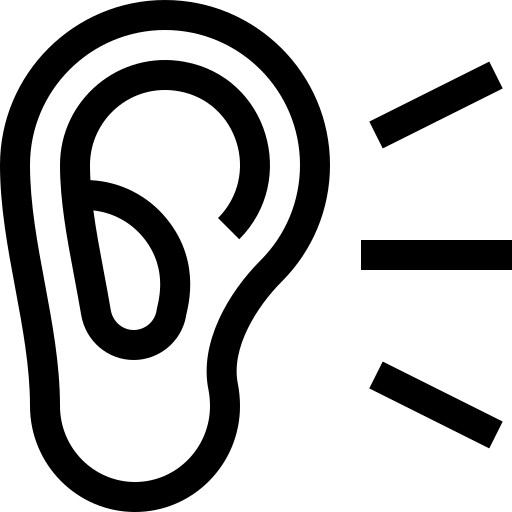 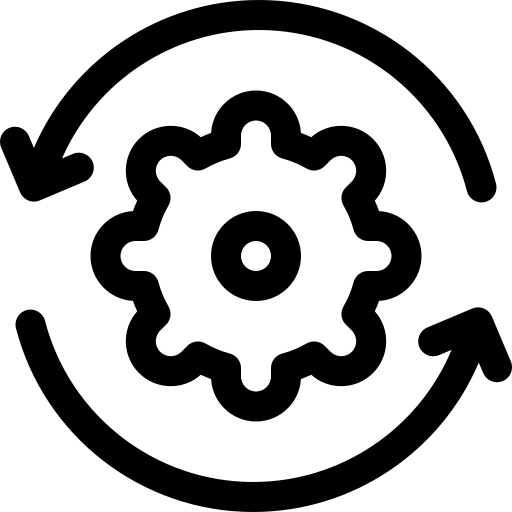 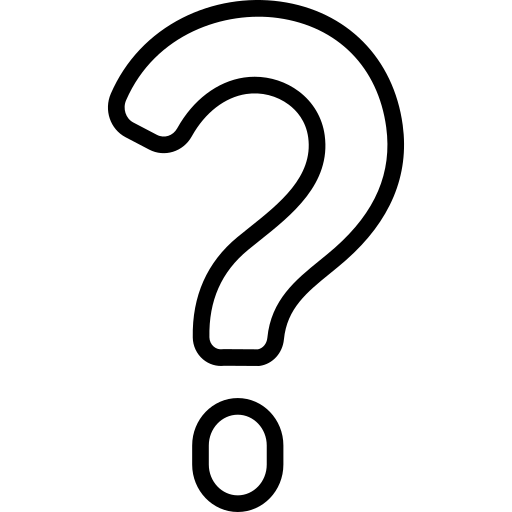 Understanding Your Style
Egoless leadership
Leading Innovation
Motivating High Performers
Leading through change
Effective Communication
TIMELINE
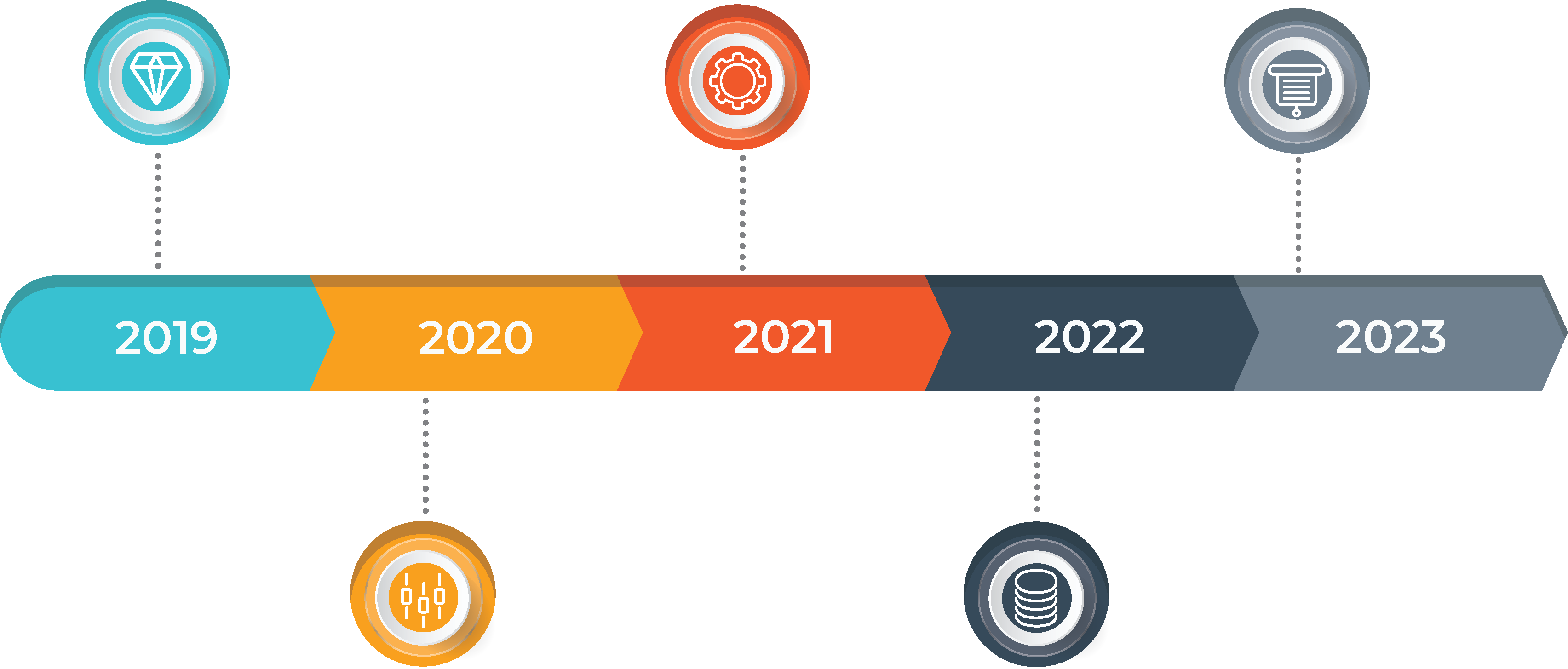 MODES OF
LEADERSHIP
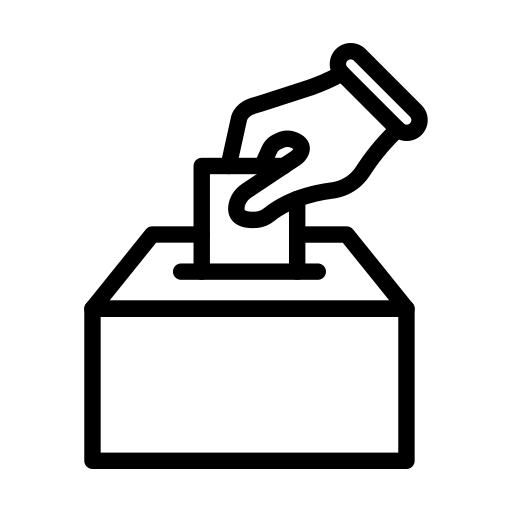 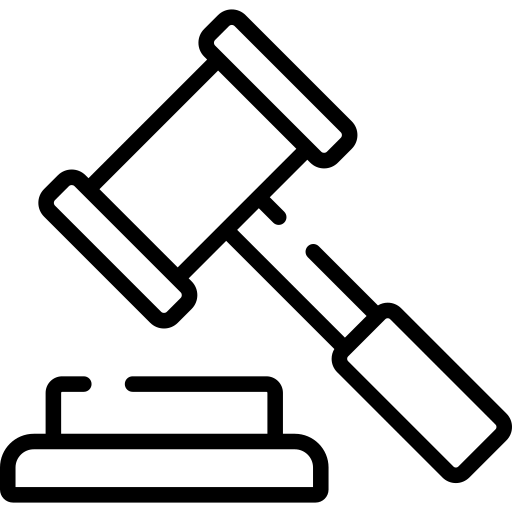 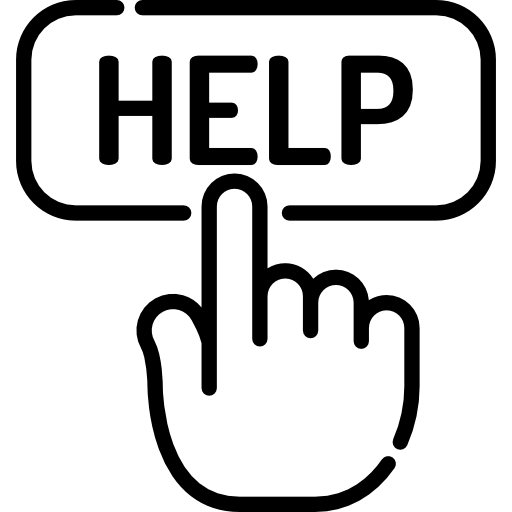 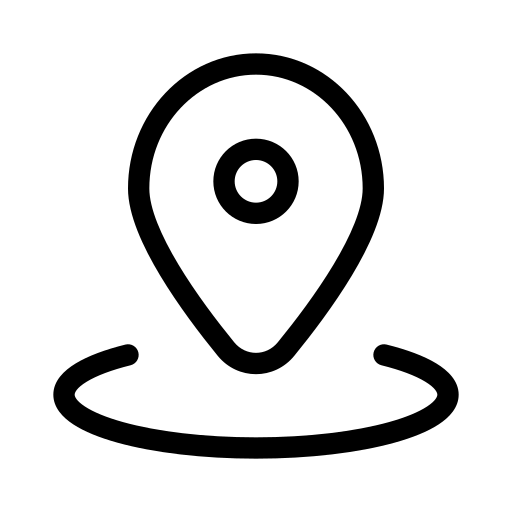 Authoritative
Democratic
Facilitative
Situational
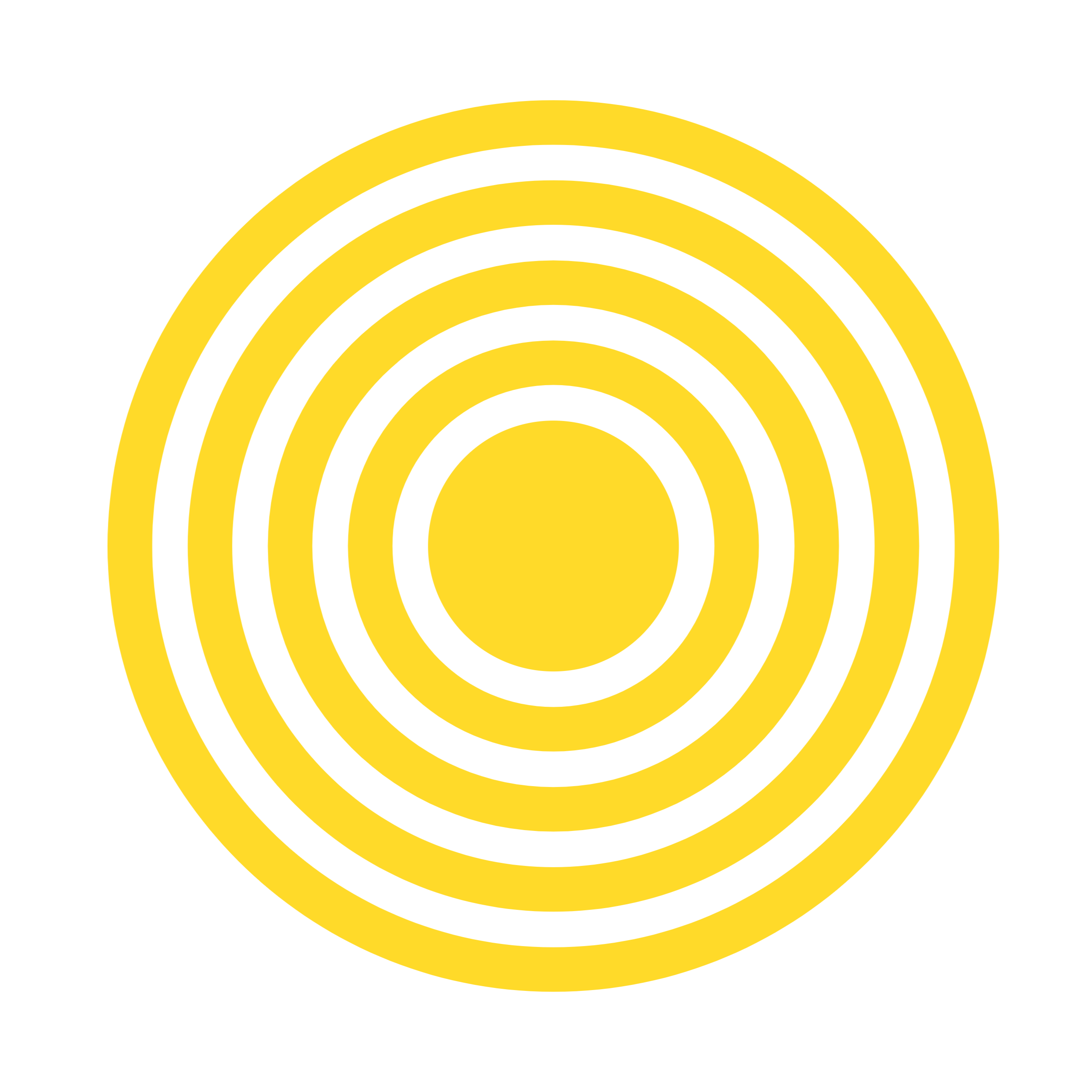 SCENARIO
ONE
An employee in a long meeting asks a tough question: they zoom out and question the value of the project you're all focused on. "How did we get here? What made us decide to do this in the first place?”  As you look round the room you realise other people are wondering the same thing.
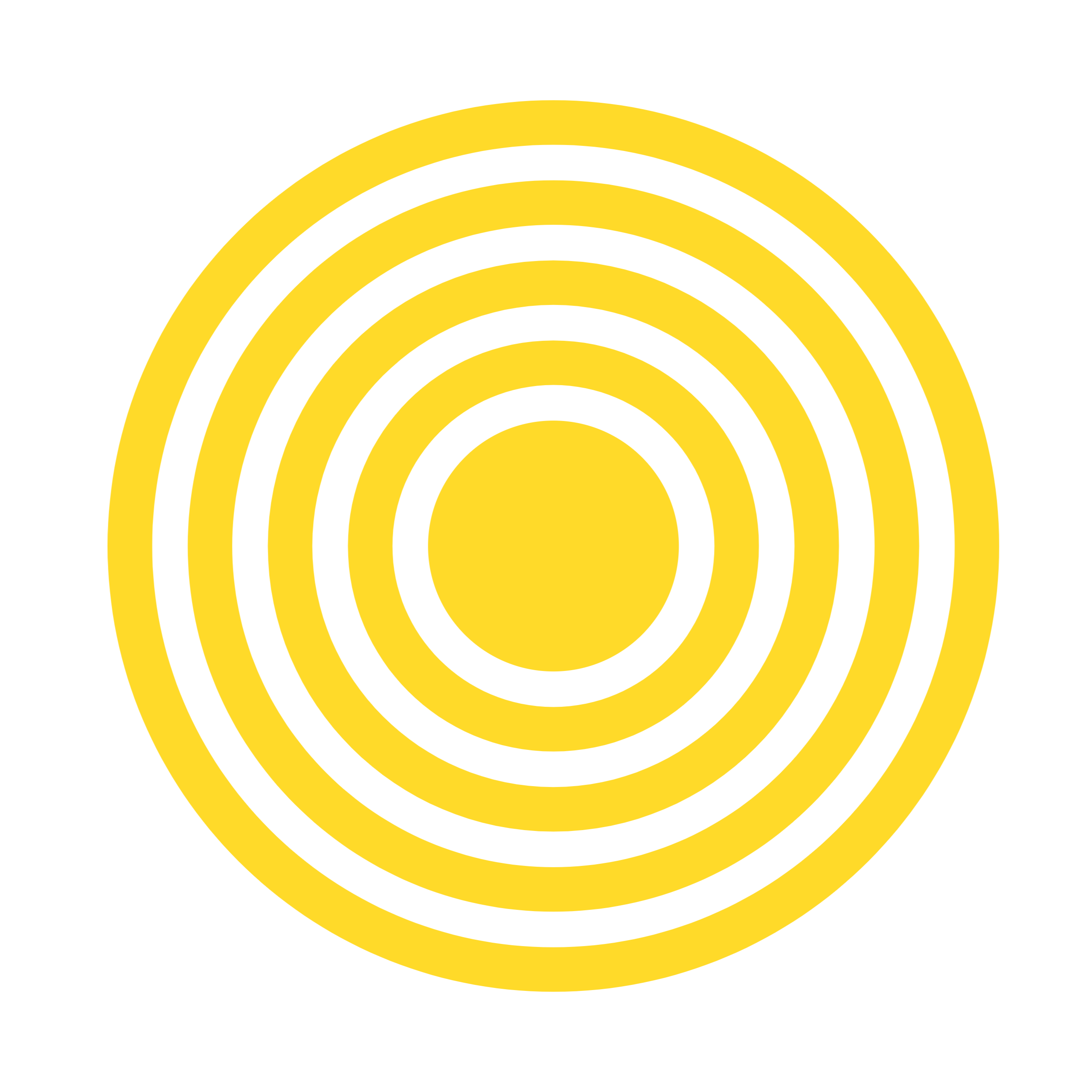 SCENARIO
TWO
You have an employee that has been employed for about 18 months, they have been an above average employee, learning fast, doing their work well, being proactive. Recently, their work has slipped. You notice they've been spending more time with the old guard, who have been around for decades and are just cruising along on auto pilot to retirement.
SCENARIO
THREE
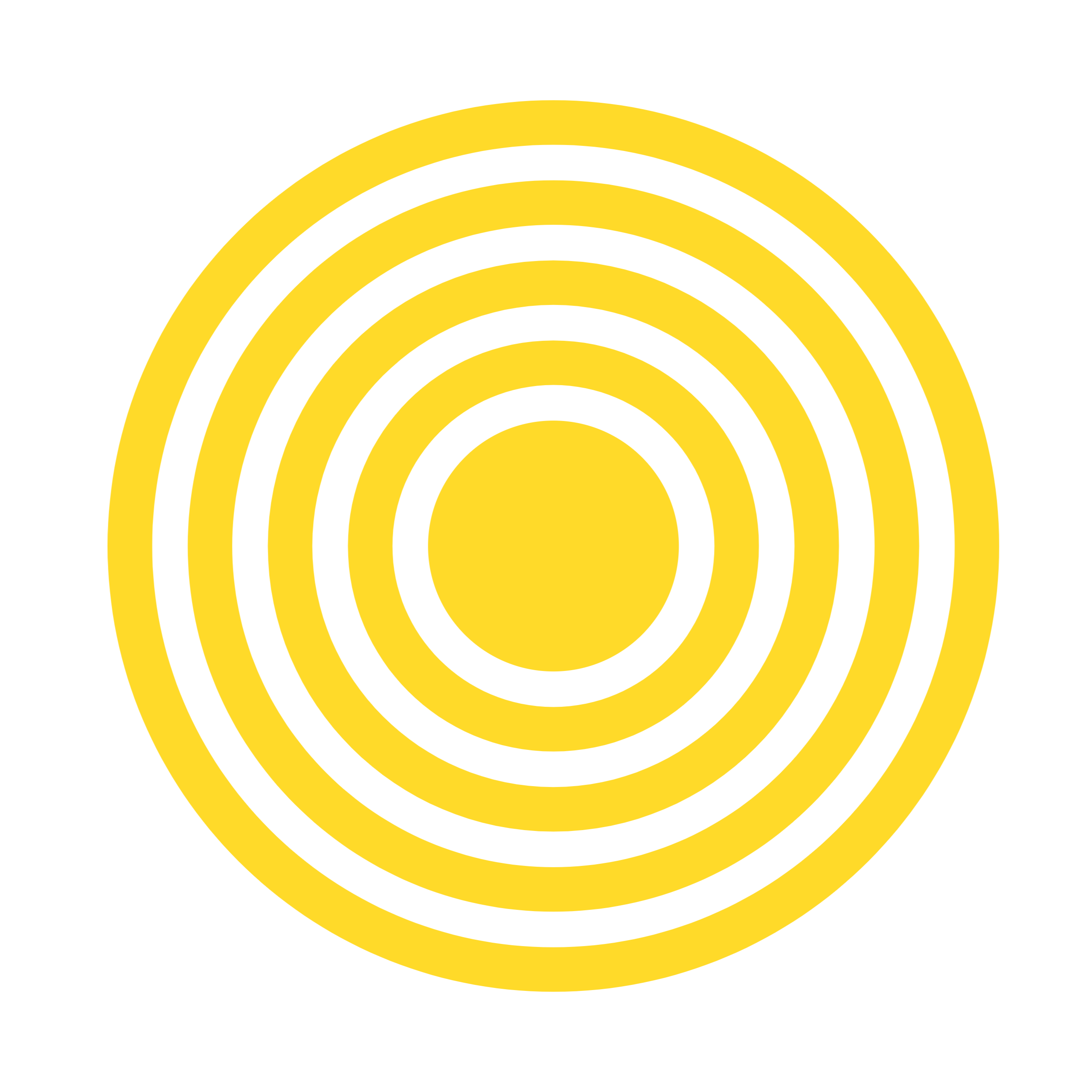 You have someone on your team in a role you've never done yourself. You're not familiar with all the nuance of what they do, nor their keys to success.
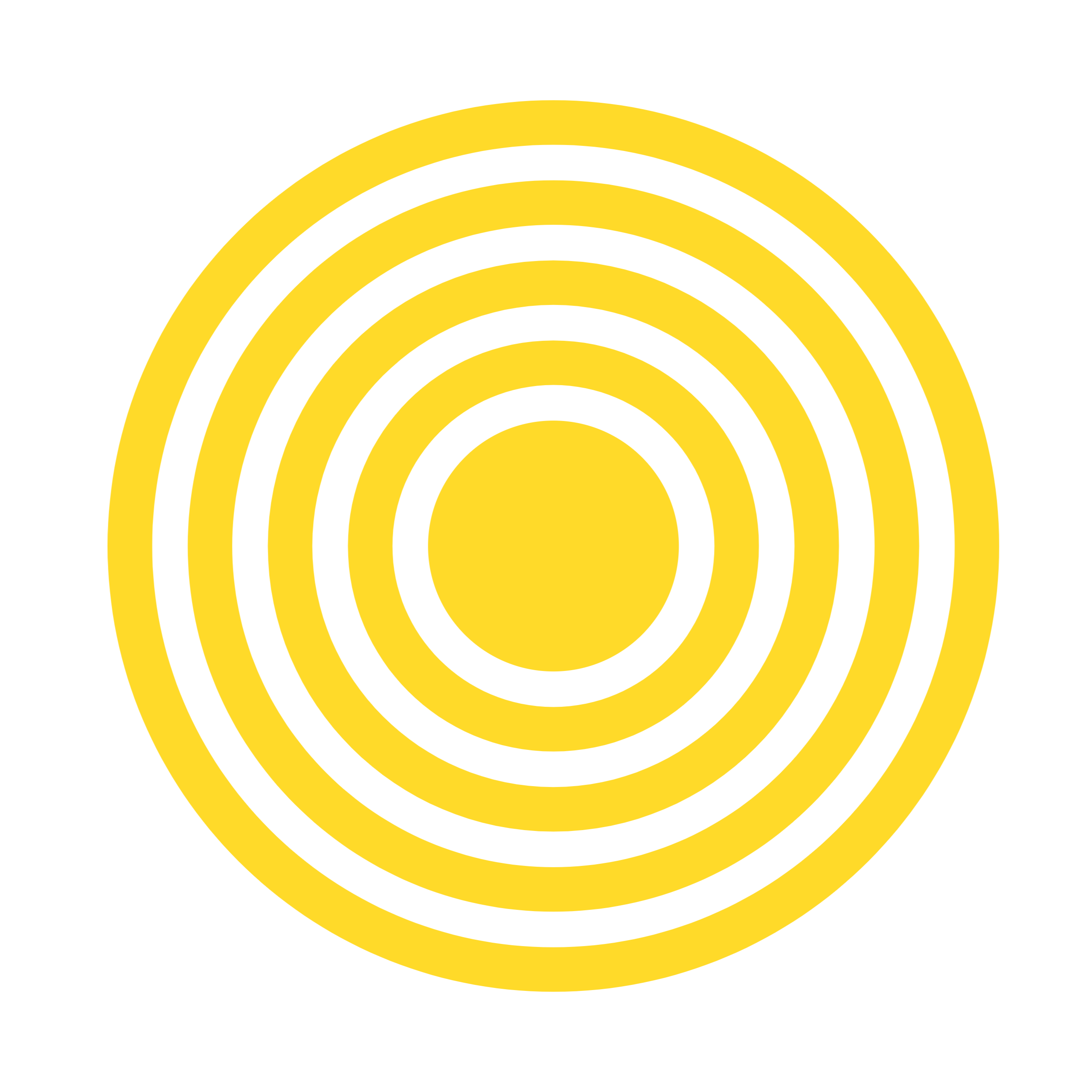 SCENARIO
FOUR
You’re deciding who on your team is the best candidate for a promotion. Who you choose will change your team dynamics from current roles to what gets back filled, what you signal you’re rewarding, to who you’ll work more closely with going forward.
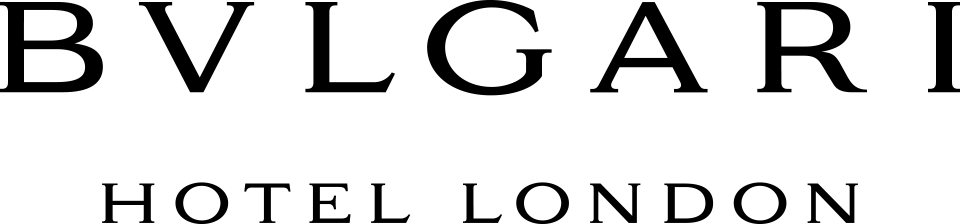 Tannenbaum-Schmidt Continuum
MODELS OF
LEADERSHIP
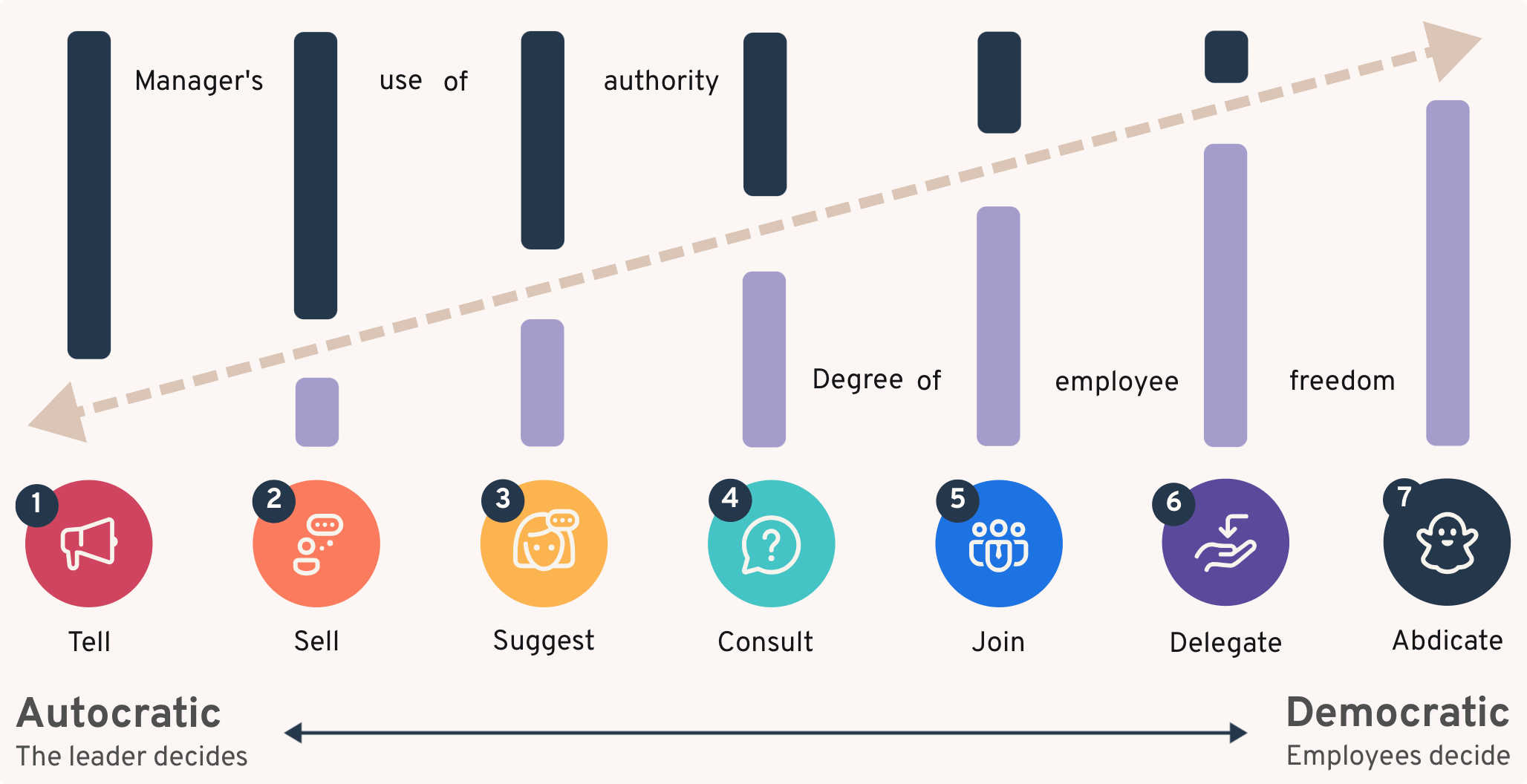 Action-centred Leadership
MODELS OF
LEADERSHIP
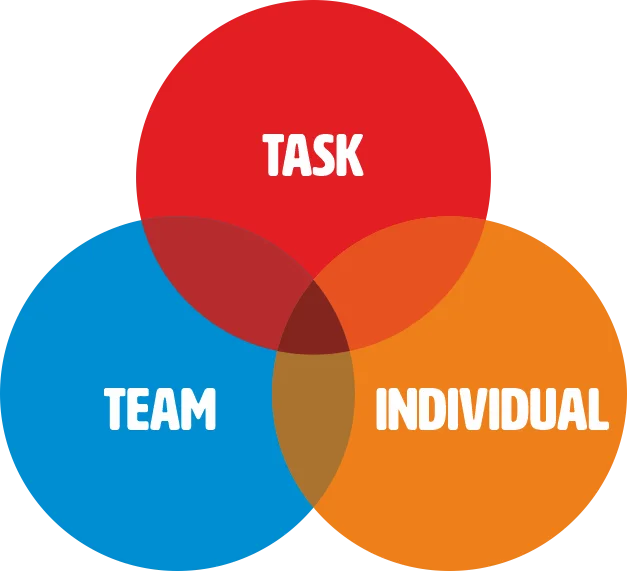 GolemanSix Styles
MODELS OF
LEADERSHIP
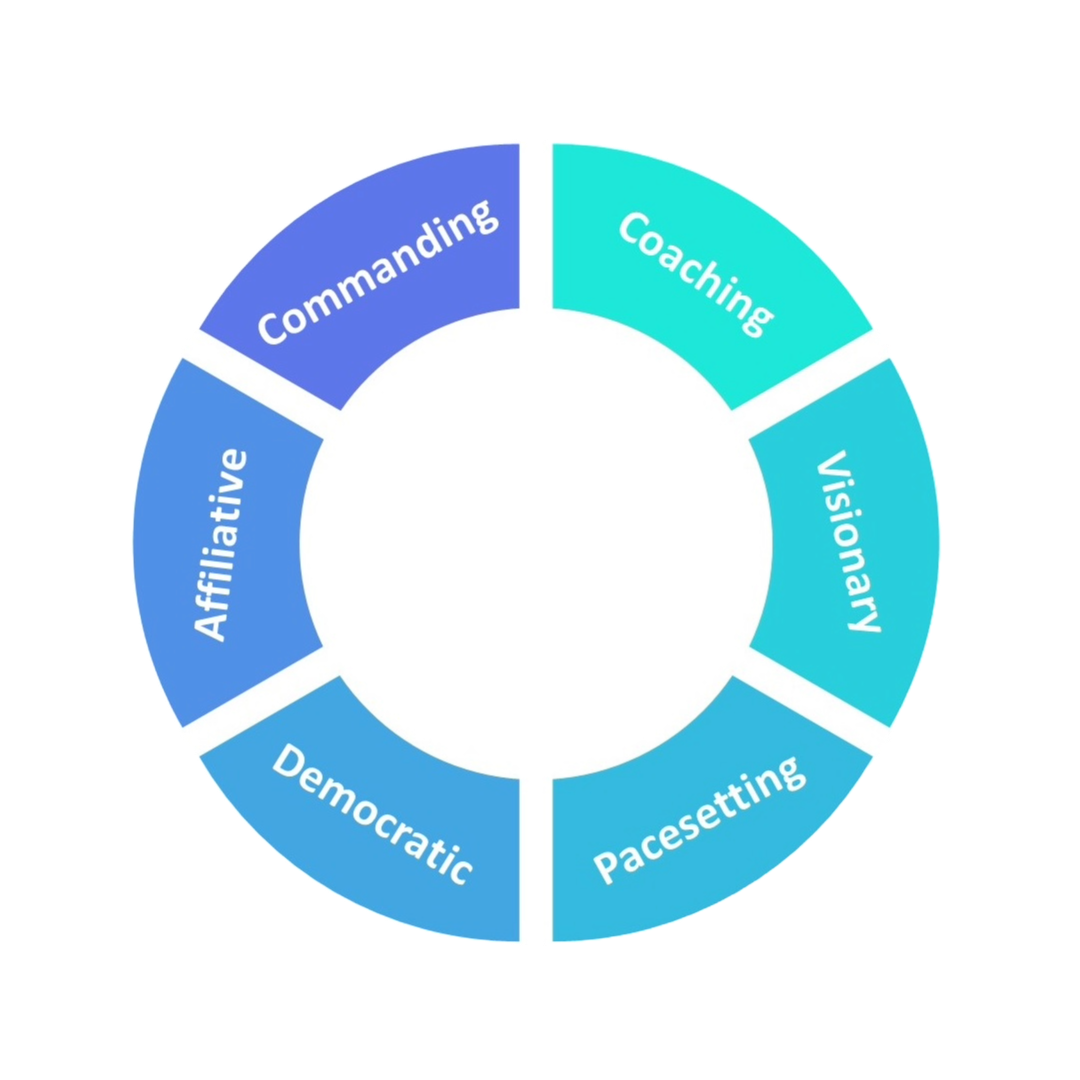 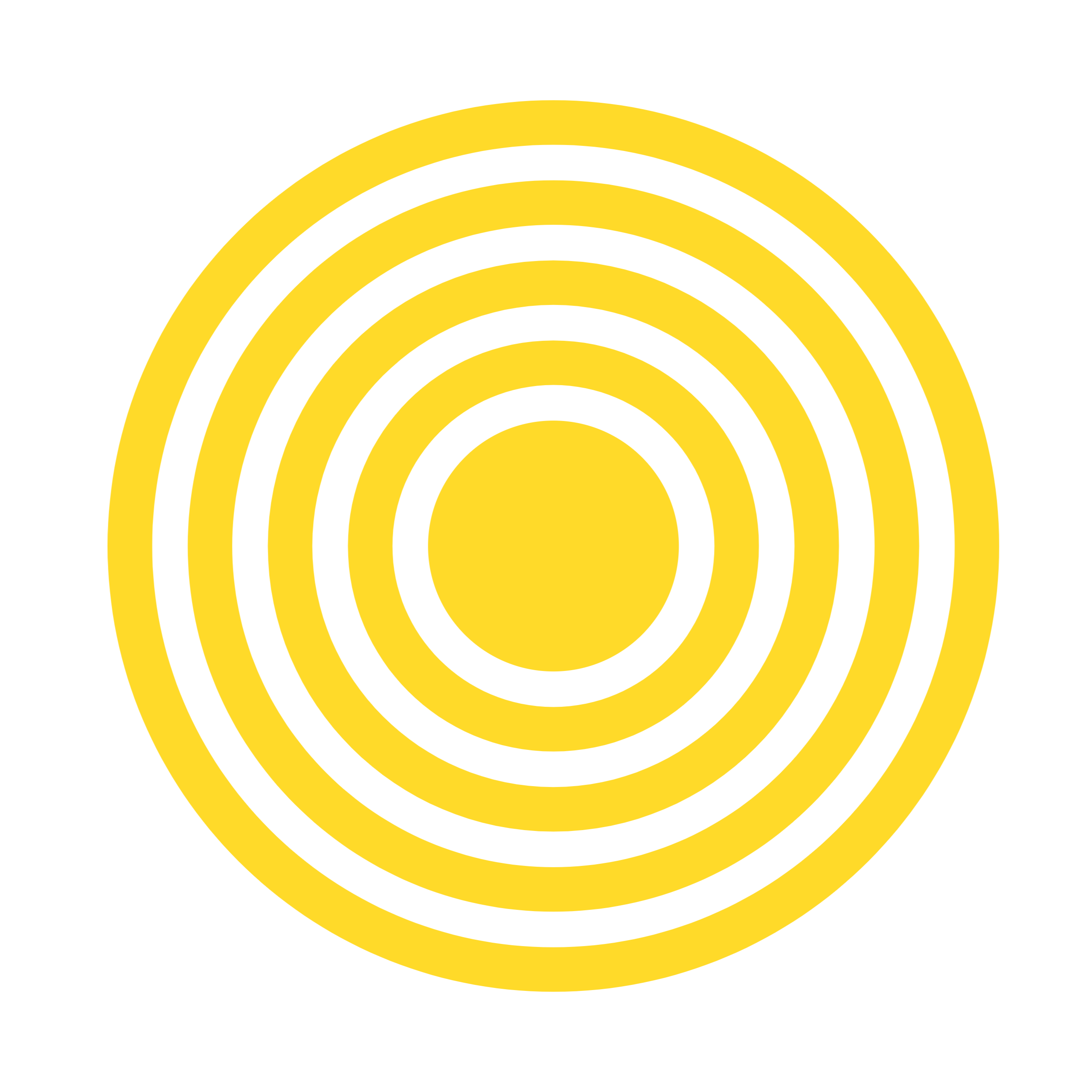 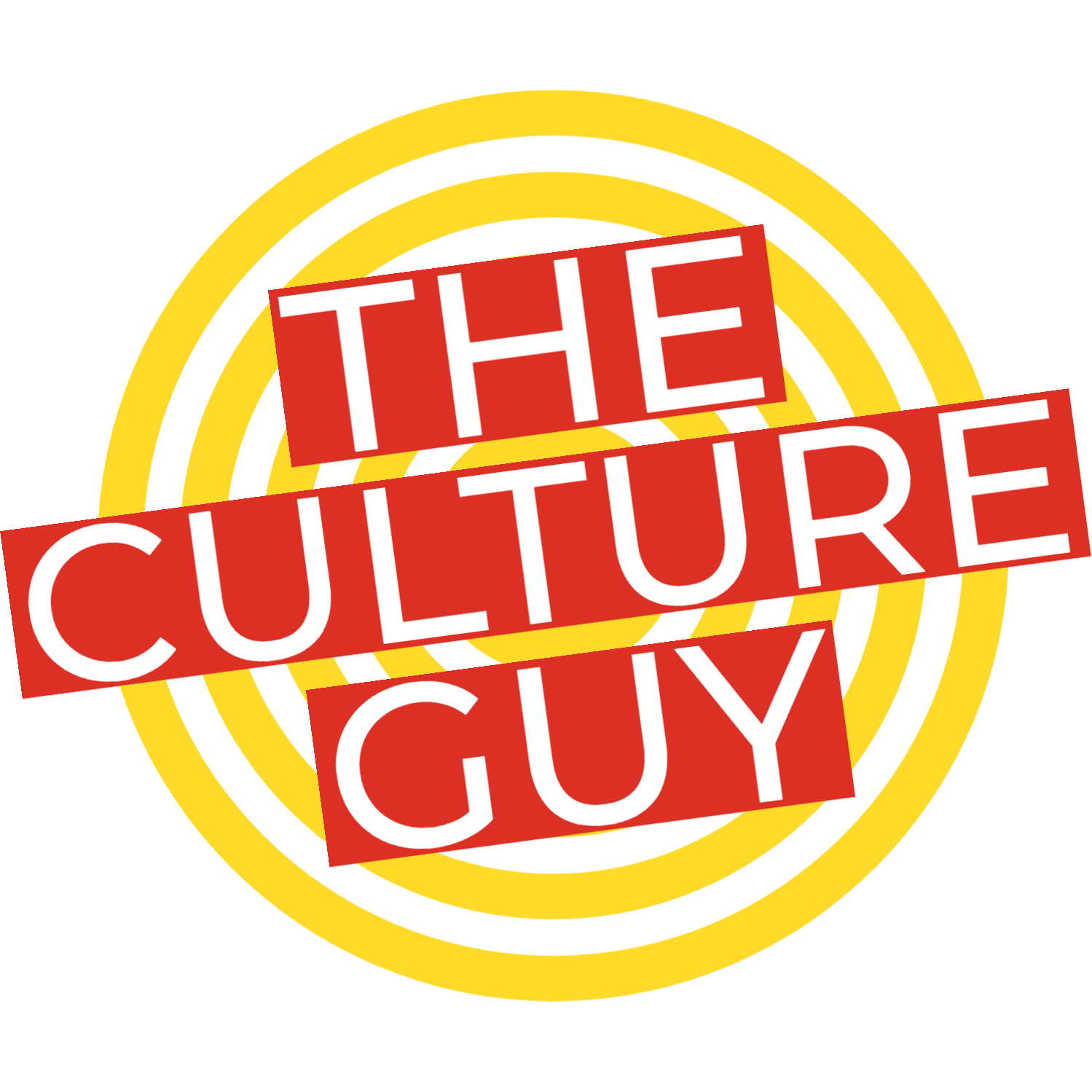 THE FUTURE OF LEADERSHIP
“Leadership is your ability to influence others to do something that has an impact , 
and them feel grateful and fulfilled for having done it.”
YOUR STYLE
IMPLICIT
BIAS
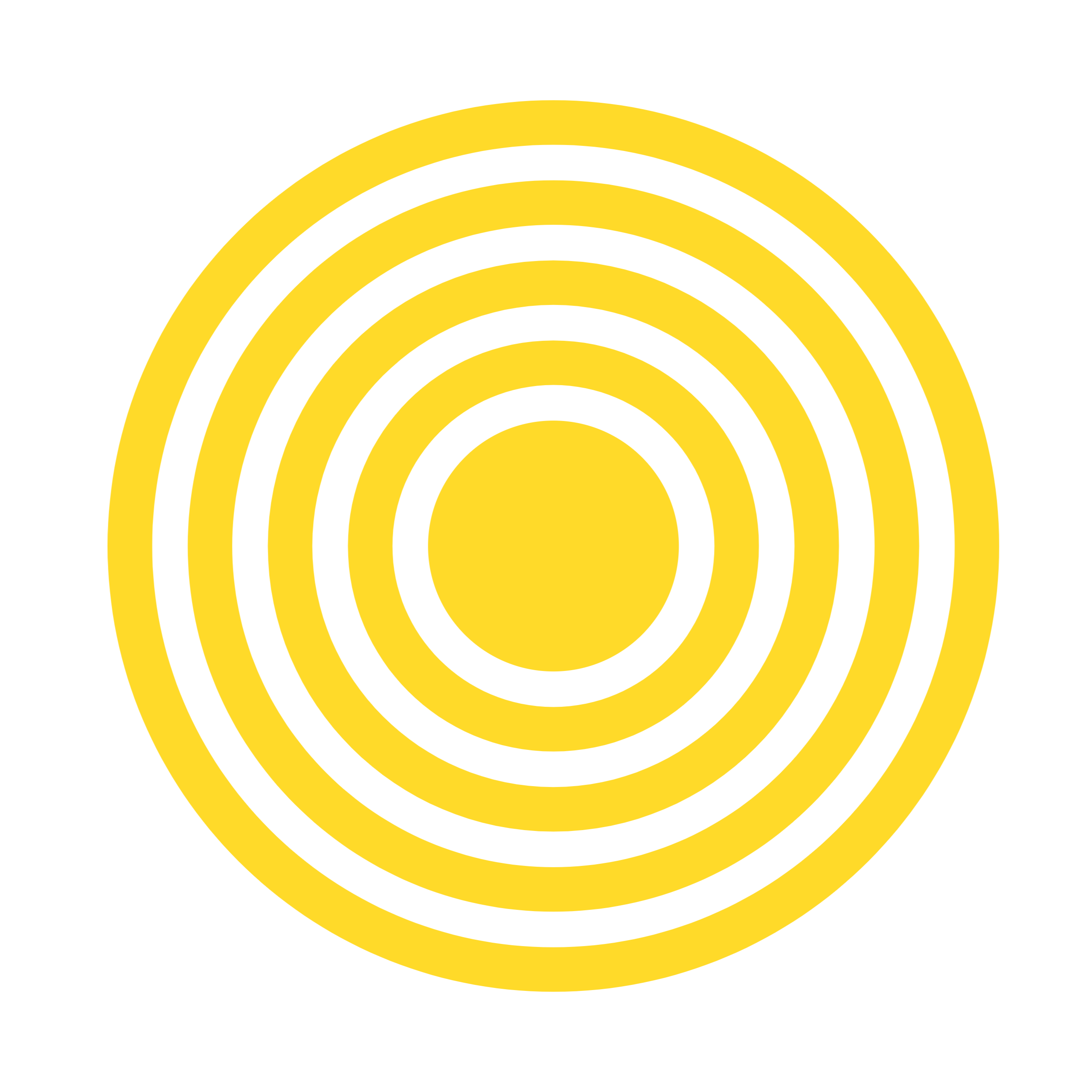 IMPLICITBIAS
“To make life easier, our brains make quick judgements of people and situations around us, often without realising it.”
8 PRINCIPLES
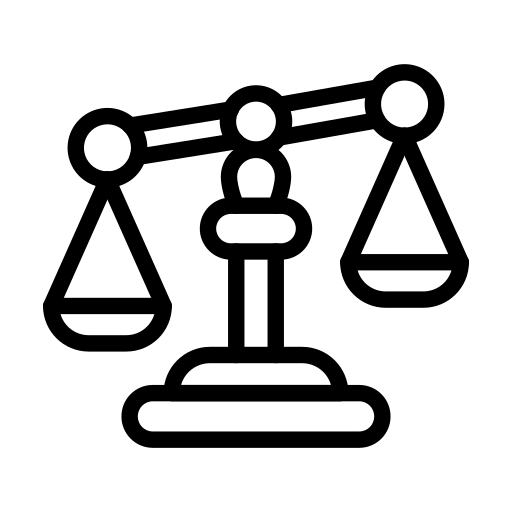 01. Be aware of biases.
8 PRINCIPLES
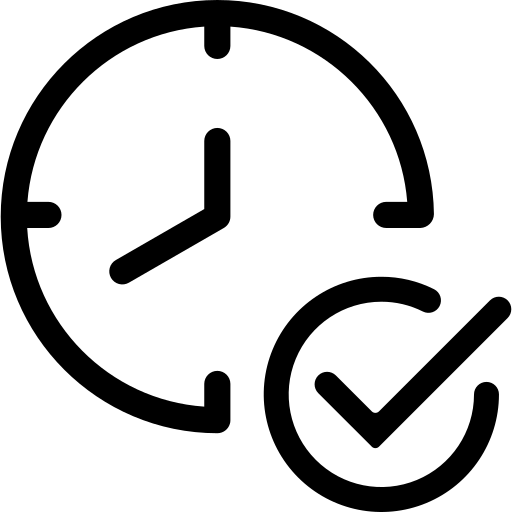 02. Make considered decisions.
8 PRINCIPLES
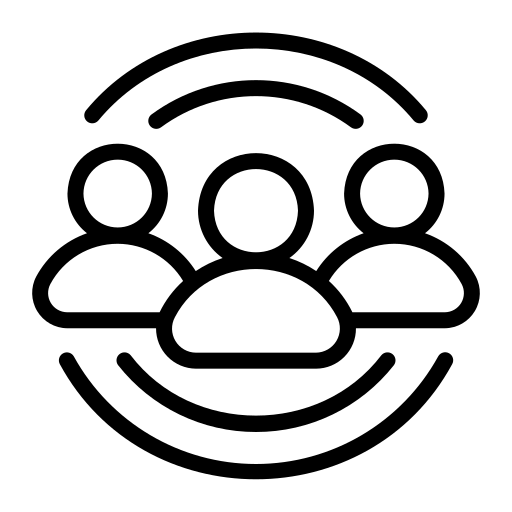 03. Monitor you & your team's behaviour.
8 PRINCIPLES
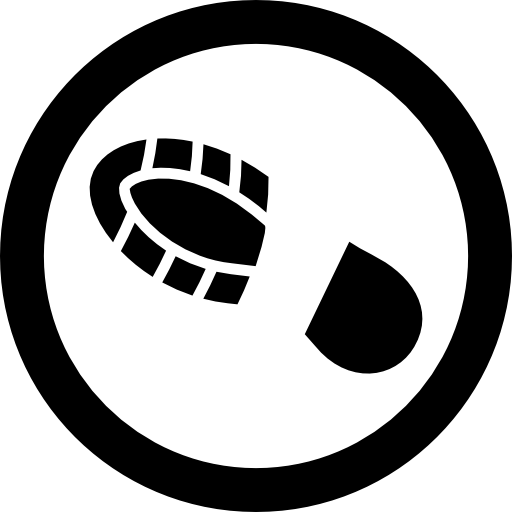 04. Widen your social circle.
8 PRINCIPLES
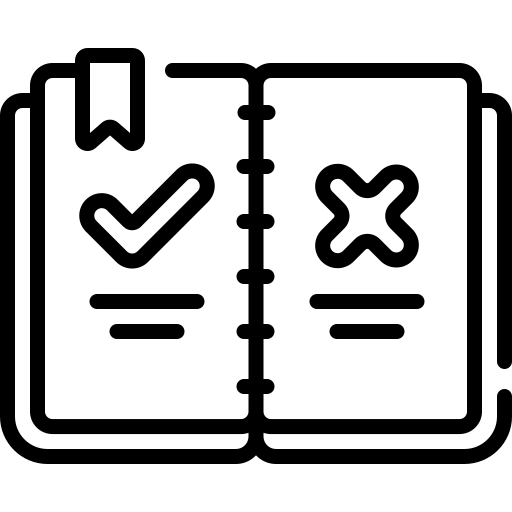 05. Set ground rules for behaviour.
8 PRINCIPLES
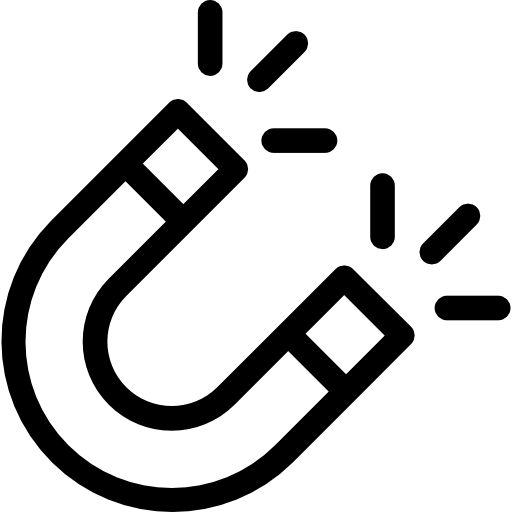 06. Avoid assumptions or gut instinct.
8 PRINCIPLES
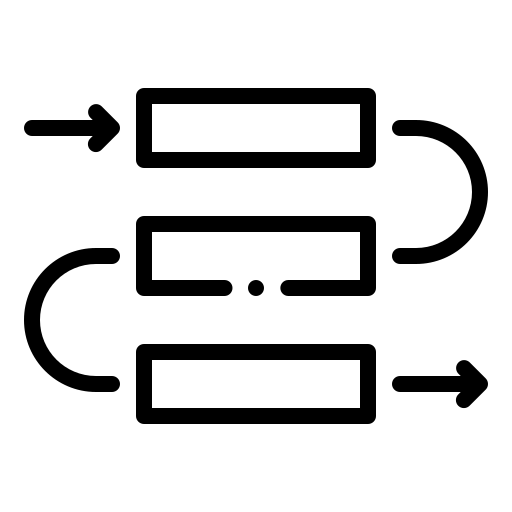 07. Use process to avoid stereotyping.
8 PRINCIPLES
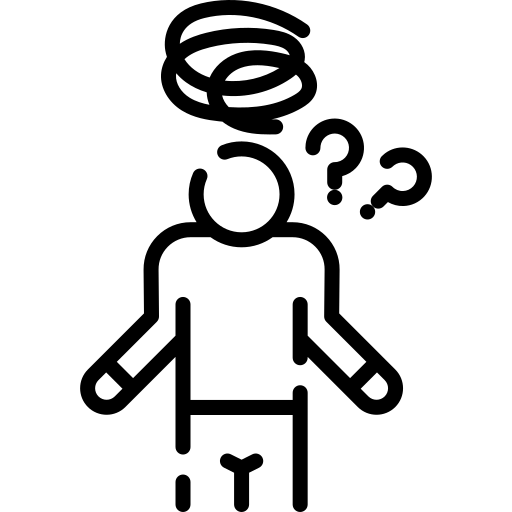 08. Speak out.
8 PRINCIPLES
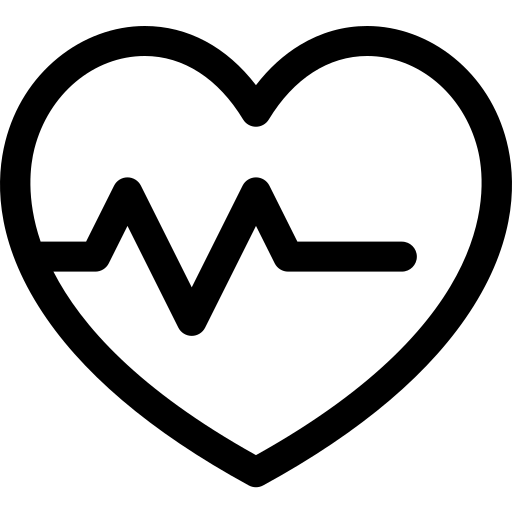 09. Apologise when you’re wrong.
YOUR
PLAN
THANK YOU!
ANY QUESTIONS?
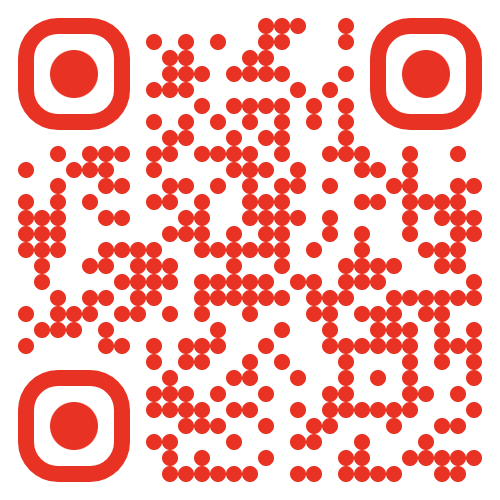 thecultureguy.co.uk/bpl